Mental health
Let's see what  a normal and realistic mental health looks like
What is a growth mindset
A growth mindset is thinking...
I can't do it yet
I can achieve what I dream
I will try my hardest 
This is a really good way to think and make everyone feel driven towards their dreams and you should be and try to always think positive.
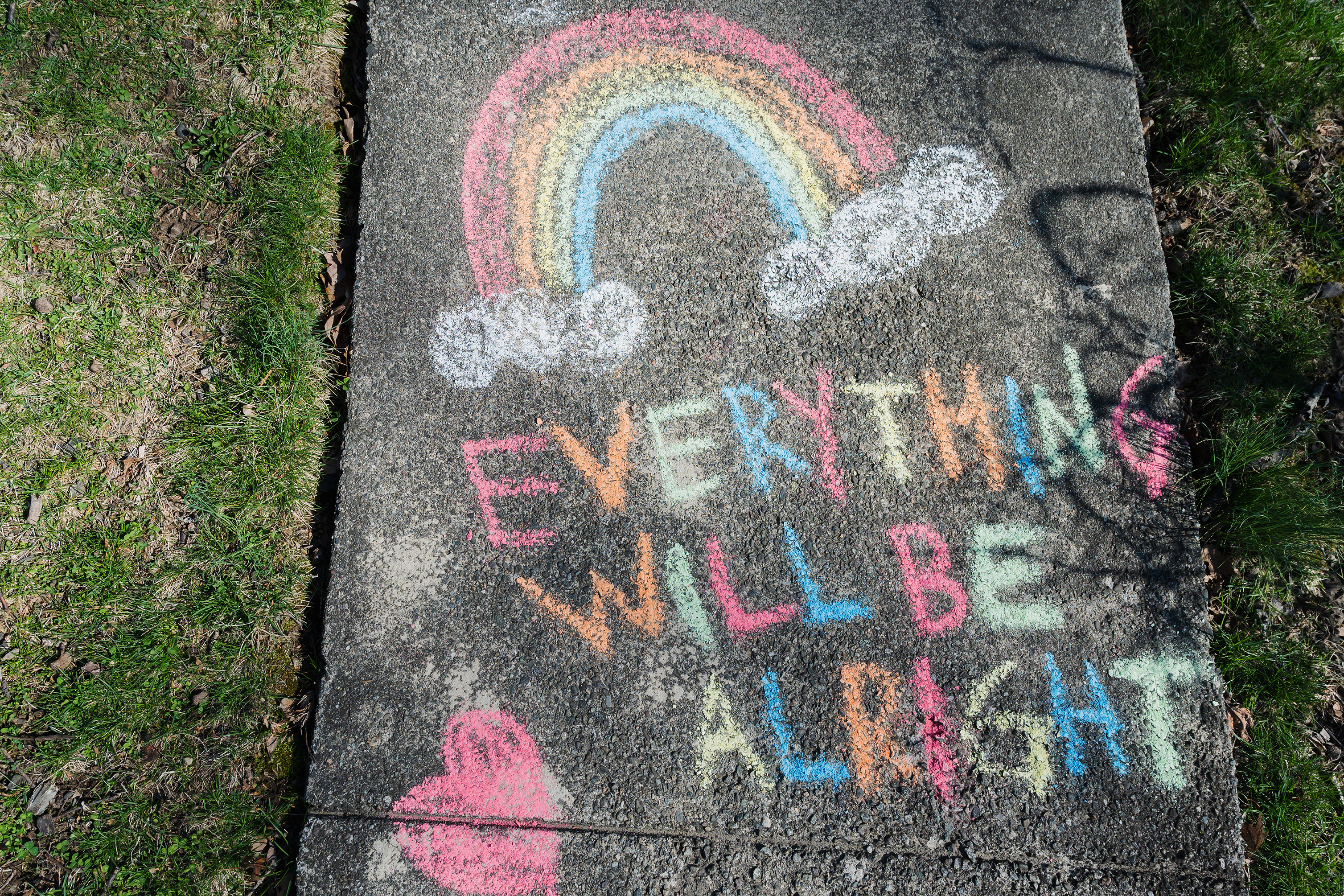 It’s a matter of fact that no one is or can be happy all the time. It's impossible. We all have emotions and that is perfectly normal.

Put your hand up if you've ever thought "ugh" I can't be bothered.

Sometimes everyone feels like that!
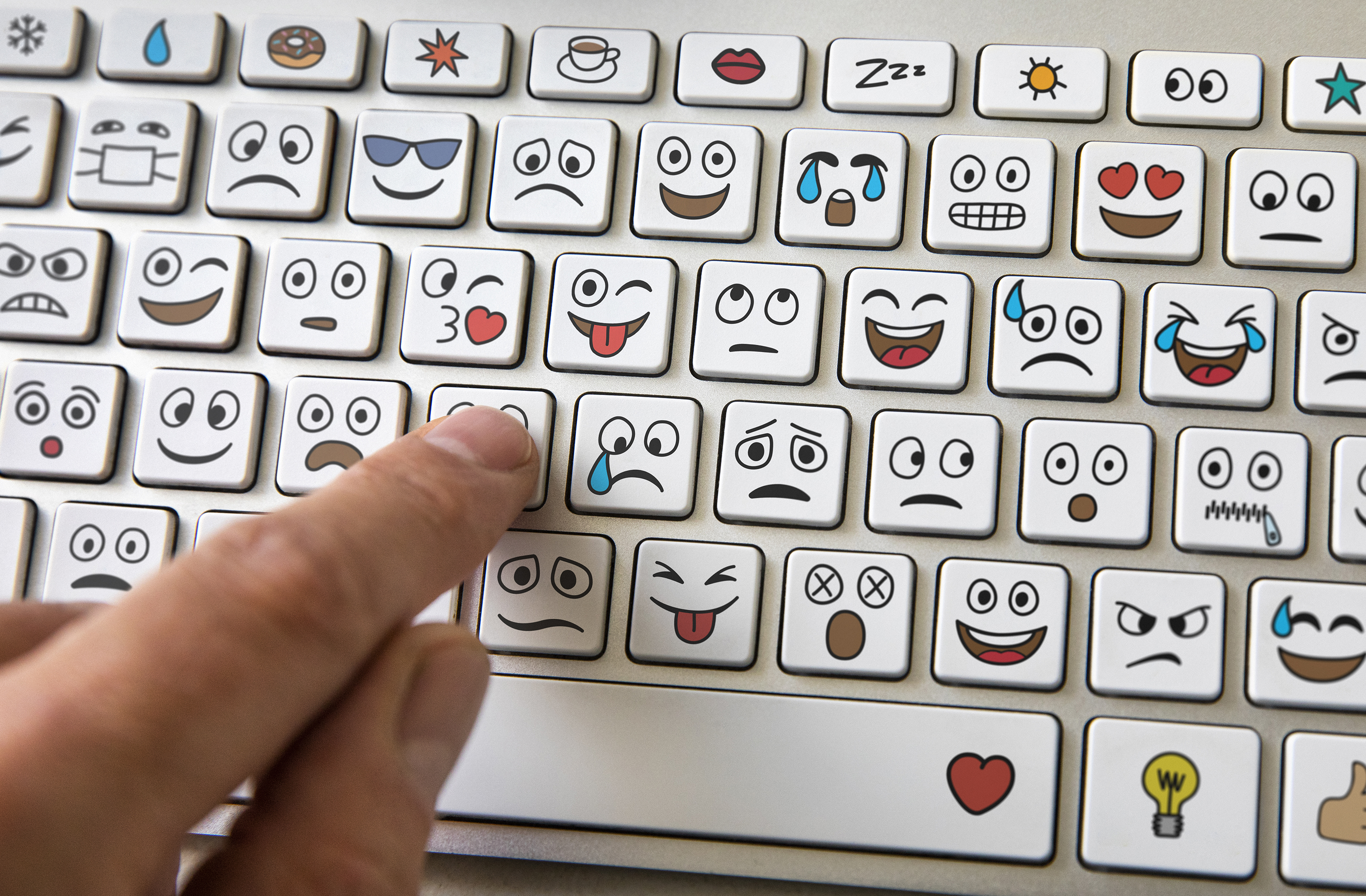 Being sad is normal!
Being happy
We are the mental health ambassadors
We can help you with anything to do with mental health or mindfulness.
We are always here to help.
We have mindfulness colourings.
We brought books in.
We have fold and stick letters for ideas.
We brought in fidgets as well.
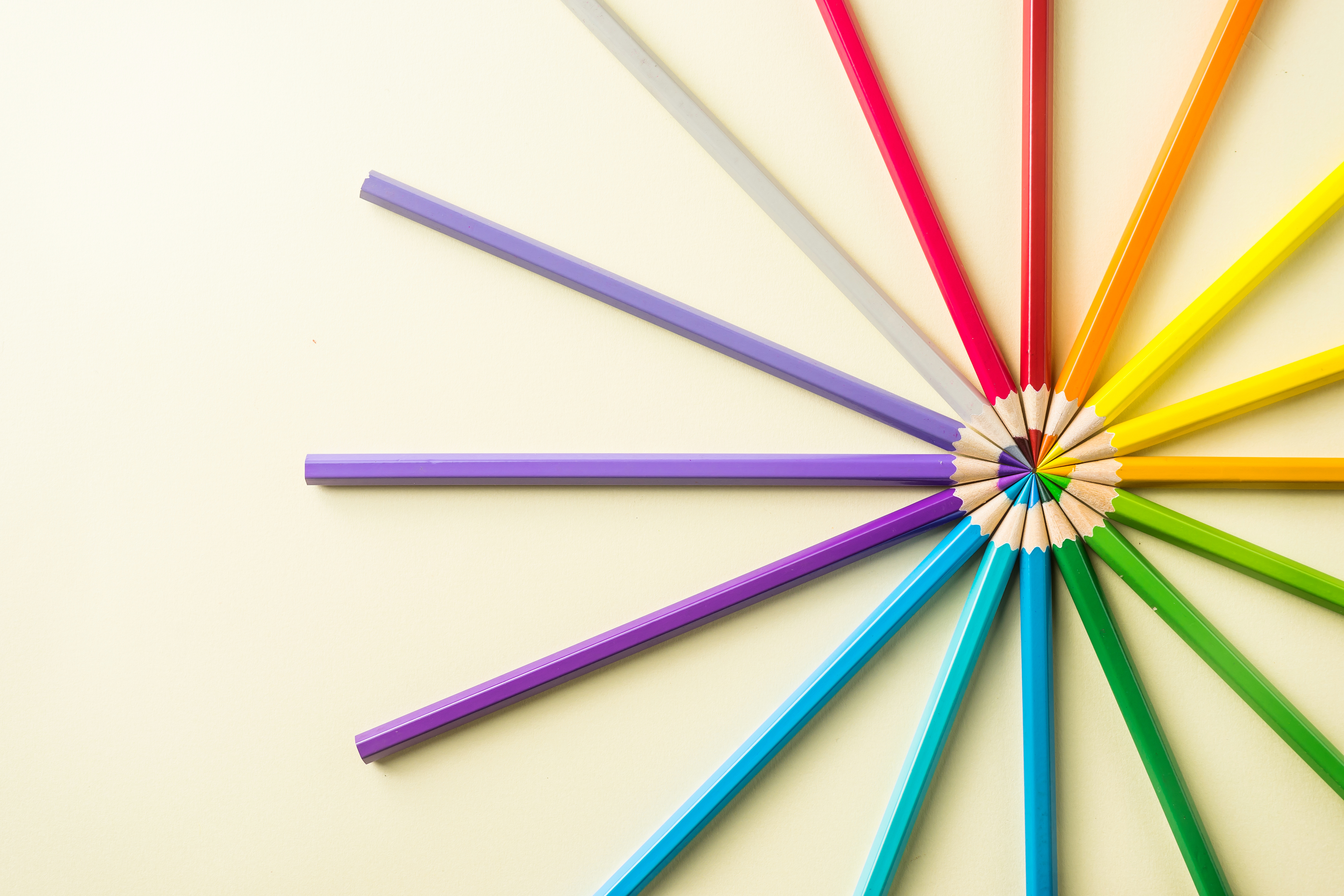 What we have to help you
Thank you for listening to our power point